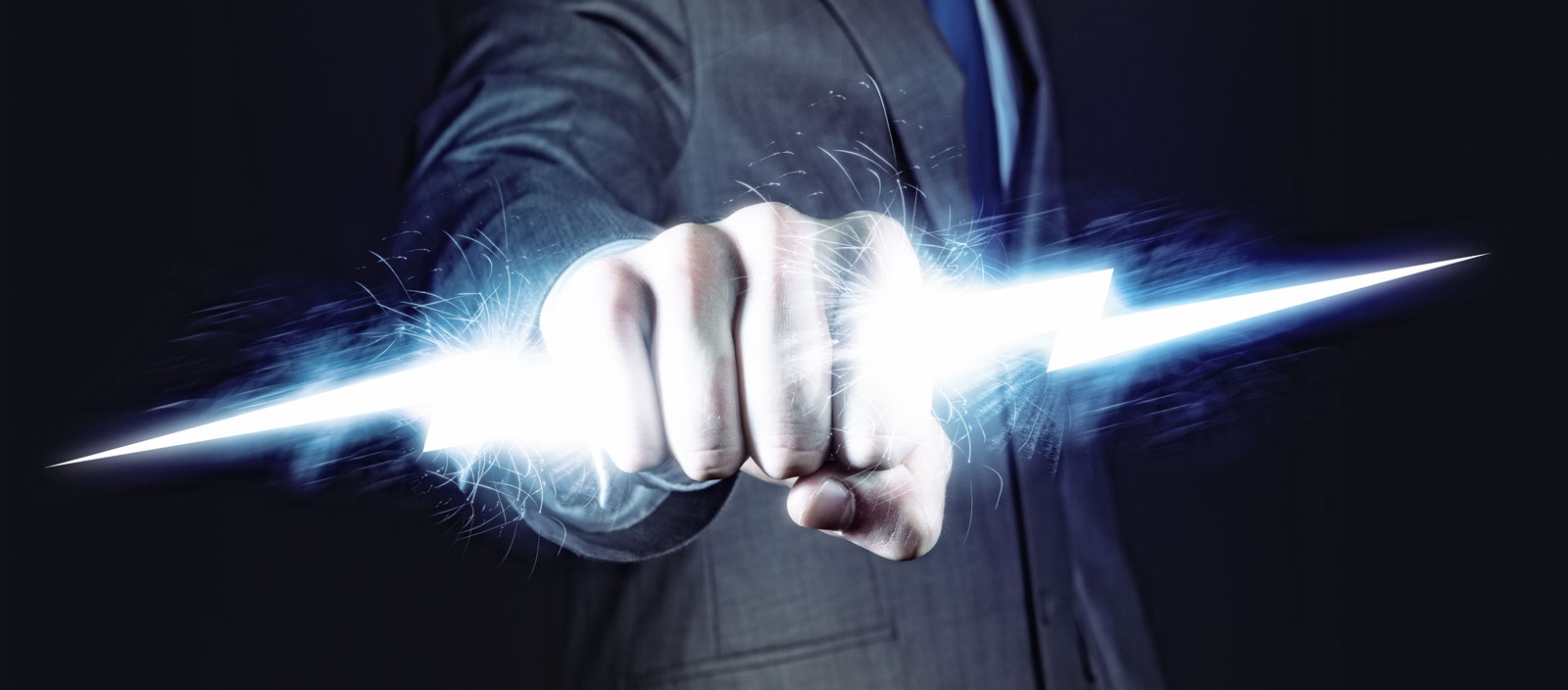 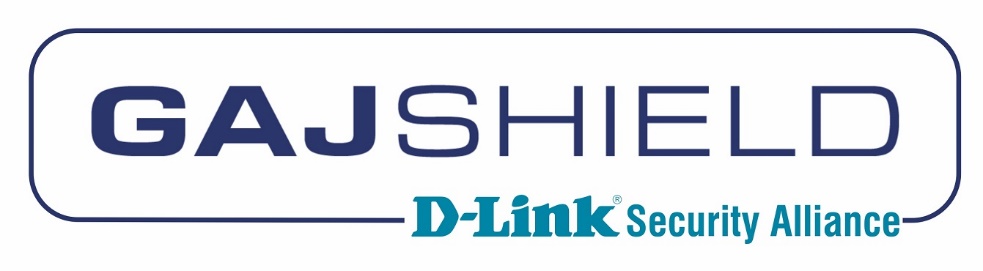 Redefining NGFW/UTM Security
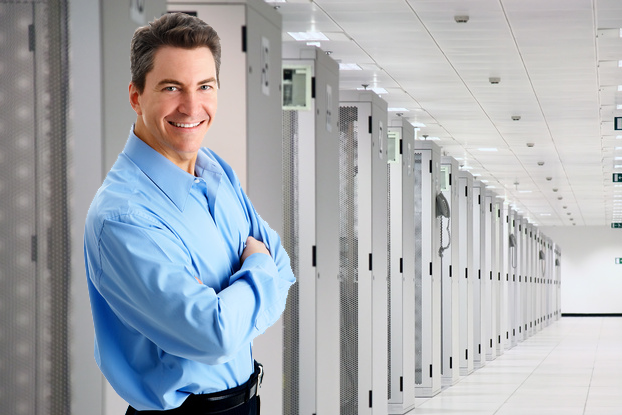 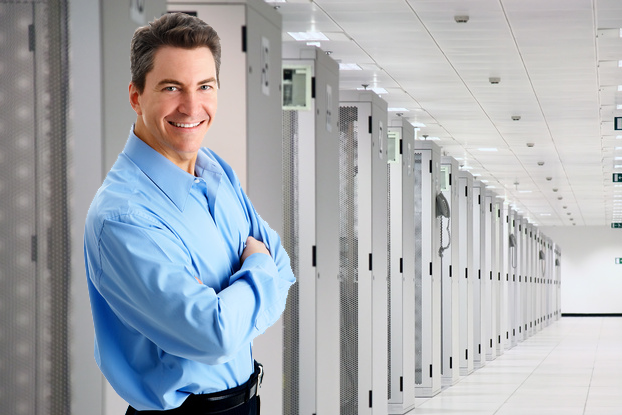 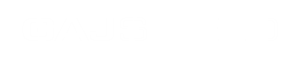 Formidable experience and expertise
Setting new benchmarks in data leakage prevention, threat mitigation and actionable security
Cloud based security: Anytime, Anywhere enforcement of Security Policies
Founded in 2002, HQ in Mumbai, India8,000+ customers in over 12 countries
Disruptive leader with many firsts – 1st DLP, 1st performance management security device, 1st Indian company to be ICSA Labs certified, 1st to launch comprehensive BYOD security on network firewalls
Trusted security partner to leading lights in BFSI, enterprise, SMEs and SMBs
Power to CXOs: Security, Performance, Compliance
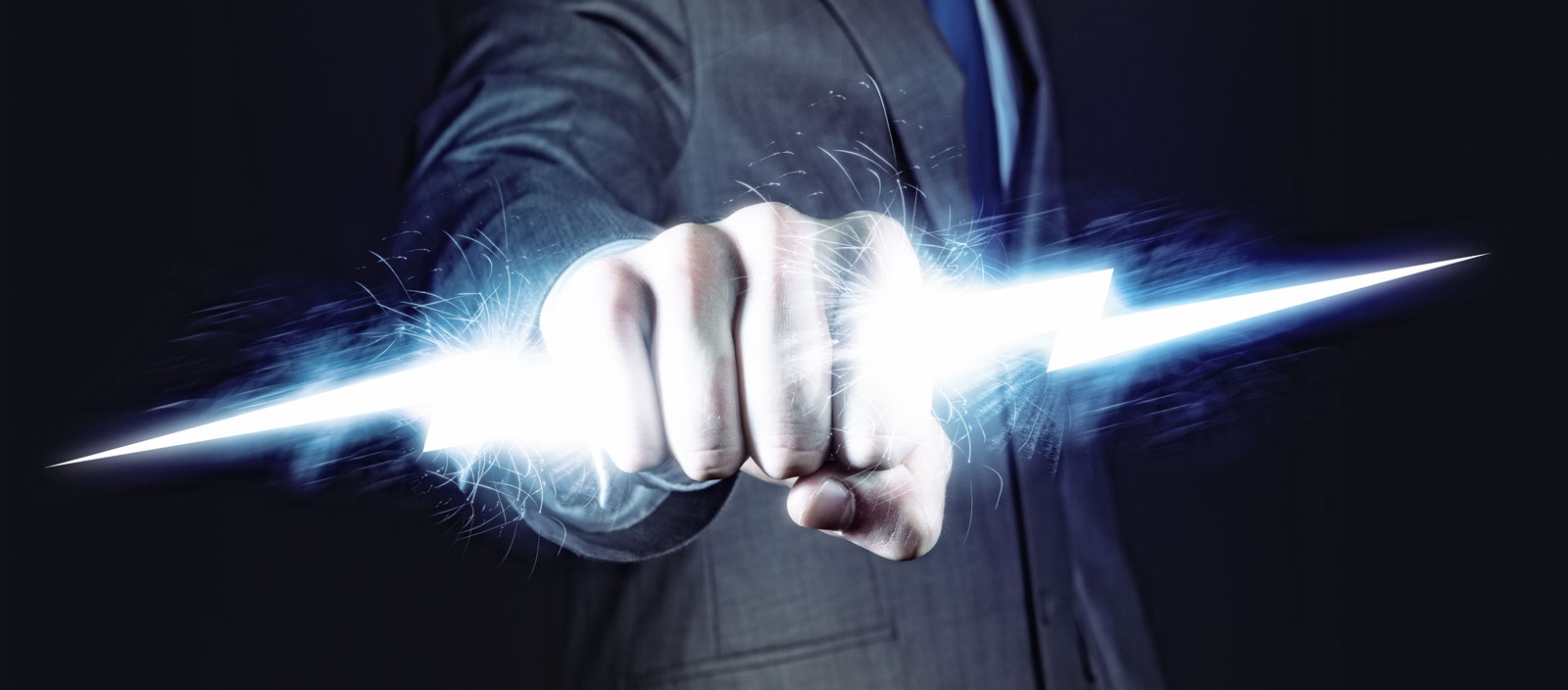 EASY SCALABILITY
SCALE UP AND OUT
CLOUD
BUSINESS CONTINUITY
DATA LEAKAGE PREVENTION
REAL-TIME VISIBILITY AND CONTROL
PERFORMANCE
CONTEXT-AWARESECURITY INTELLIGENCE
ZERO HOUR THREAT PROTECTION
Customizable SLA’s
[Speaker Notes: Business continuity- HA , Failover, // context – user , time , application, network and content sense]
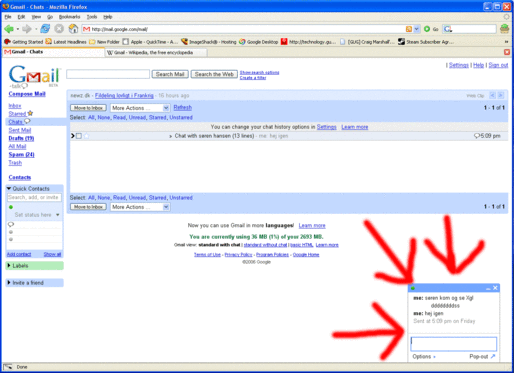 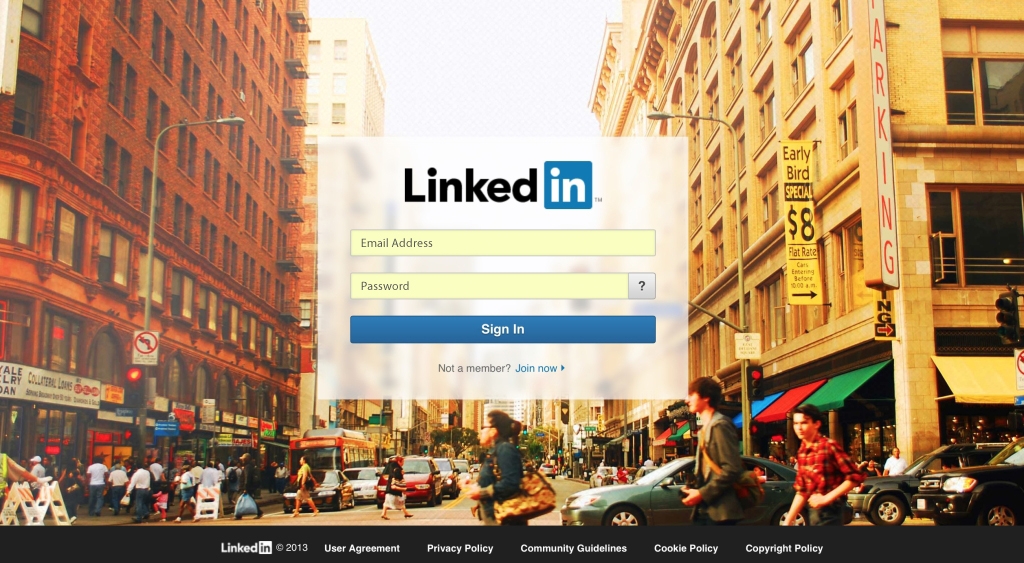 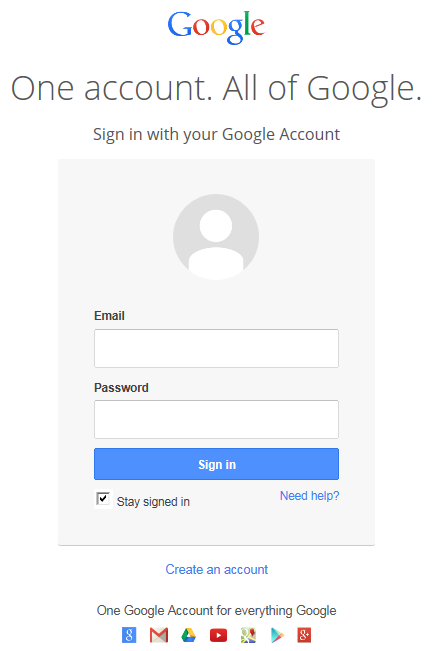 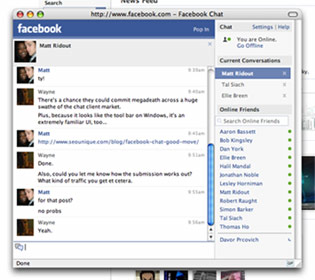 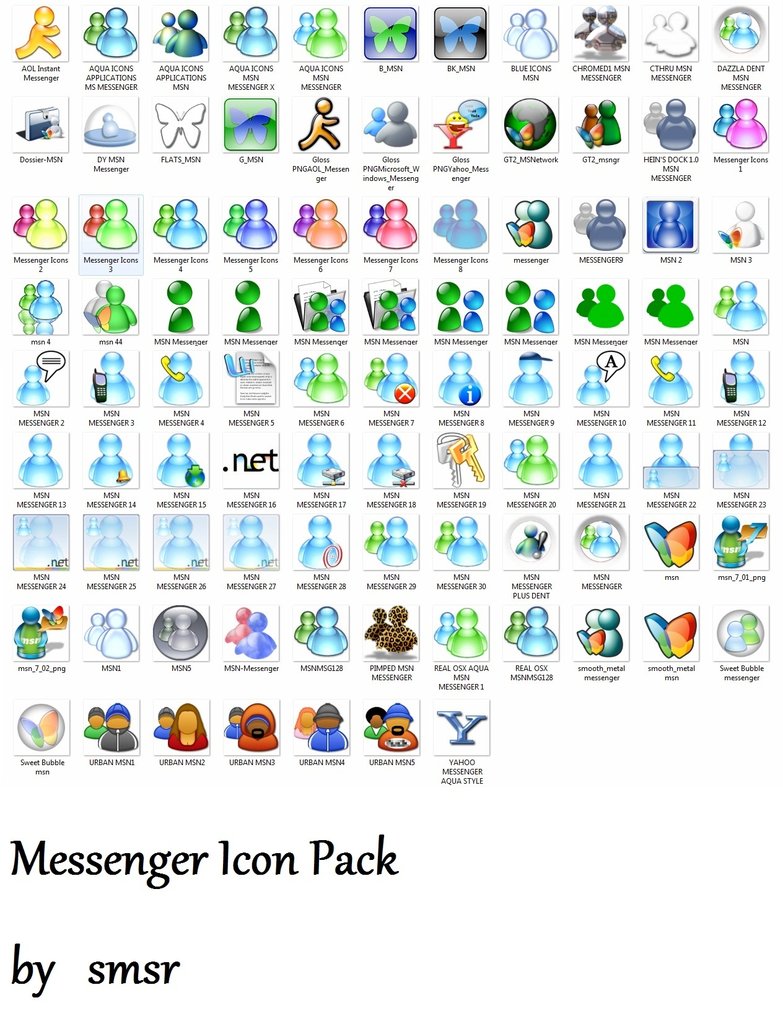 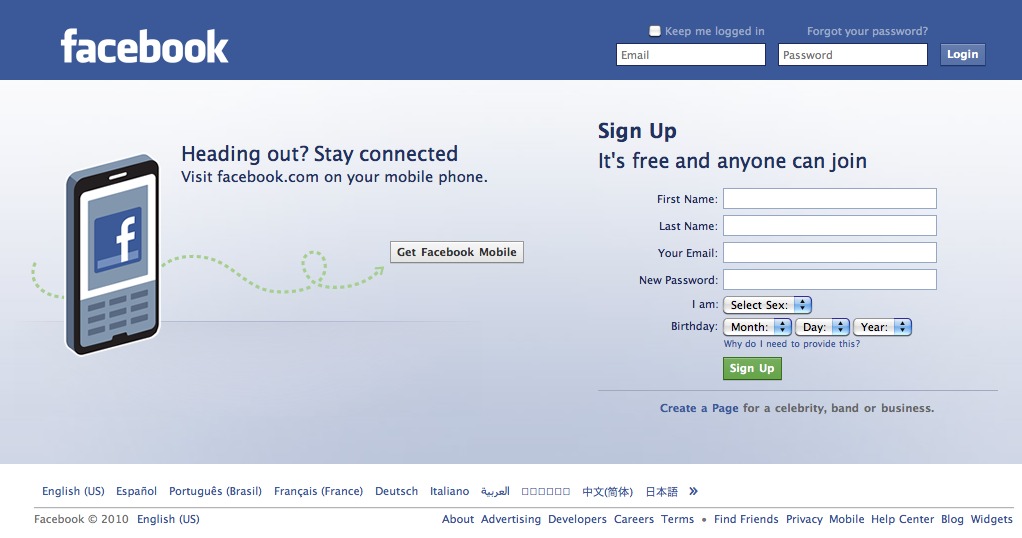 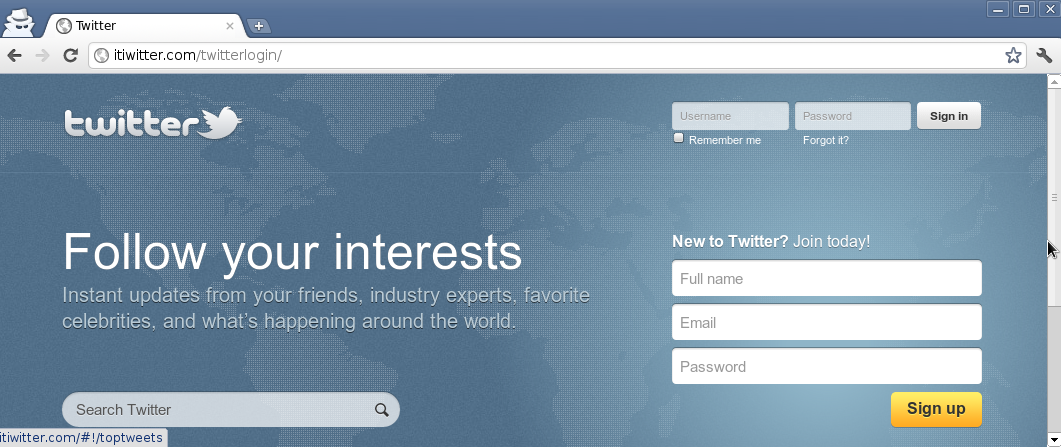 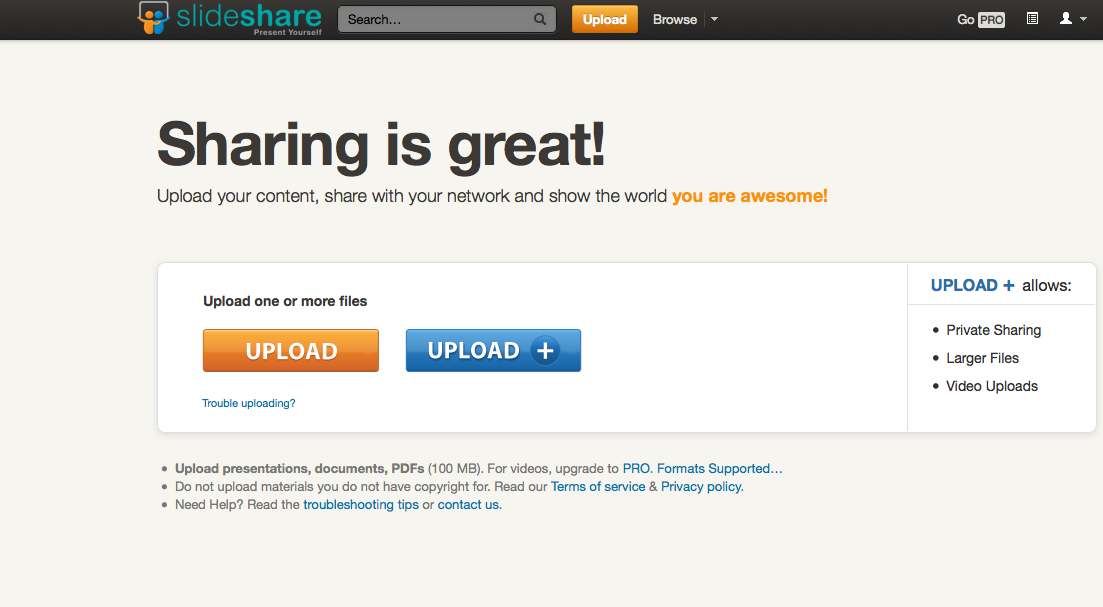 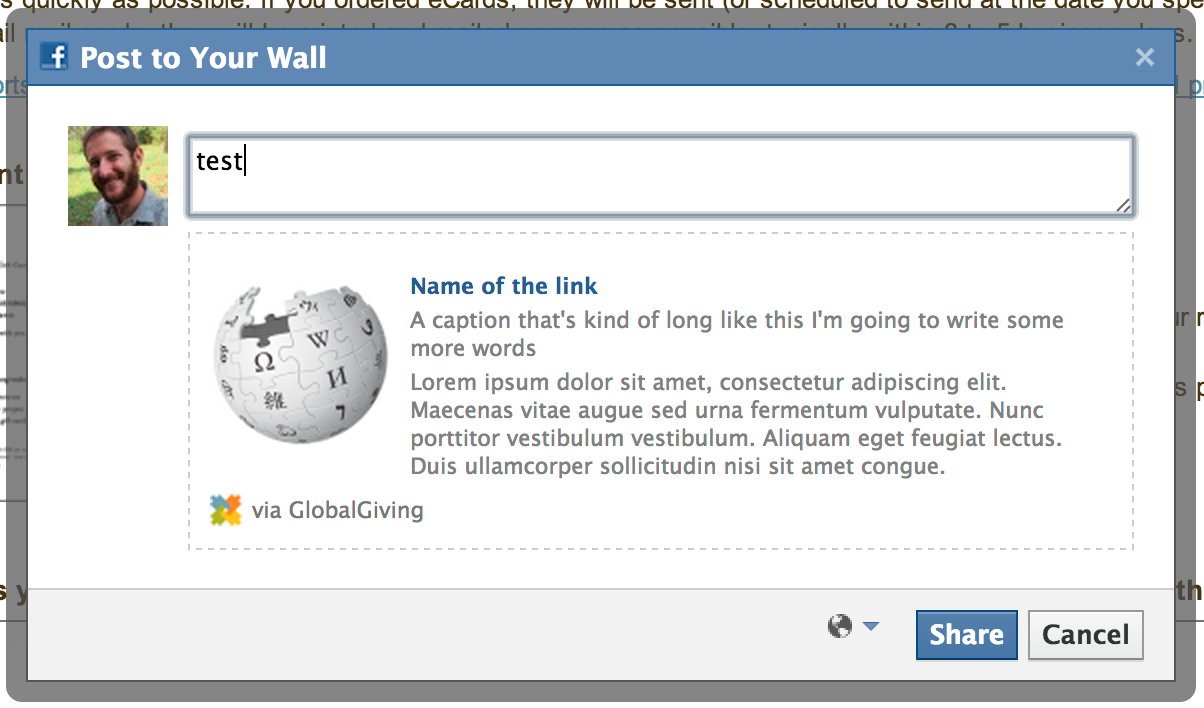 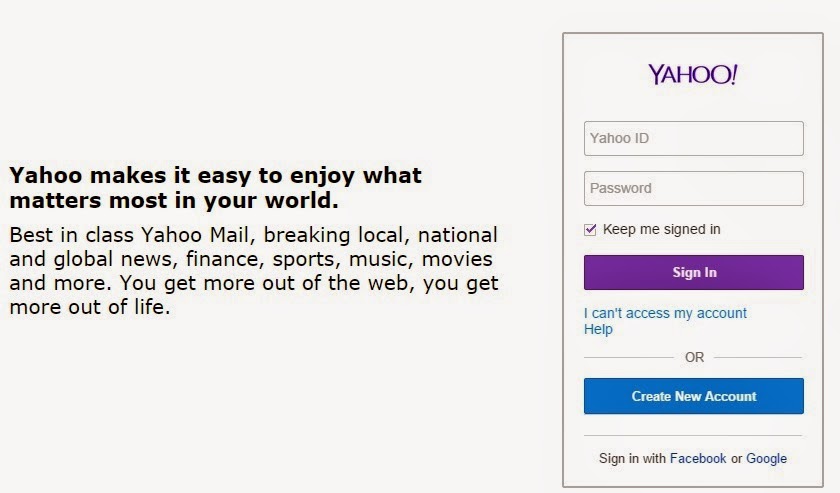 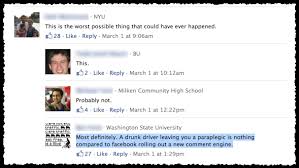 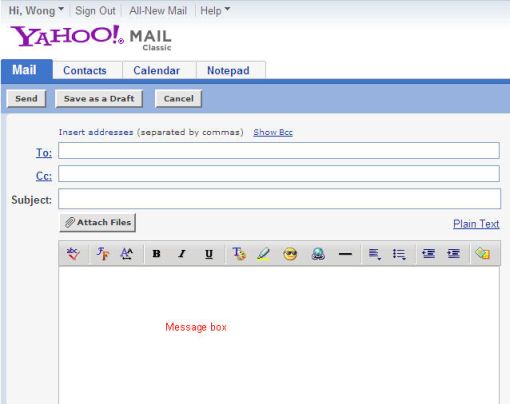 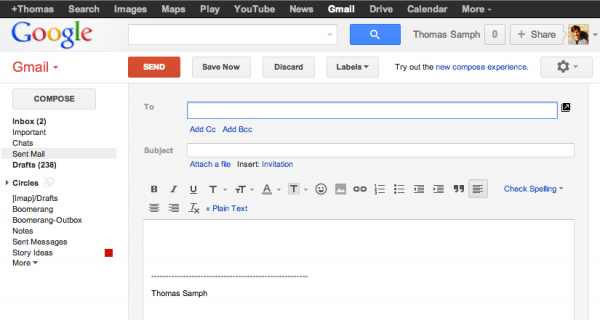 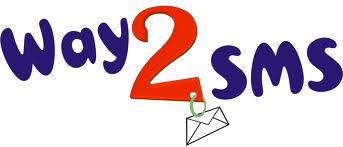 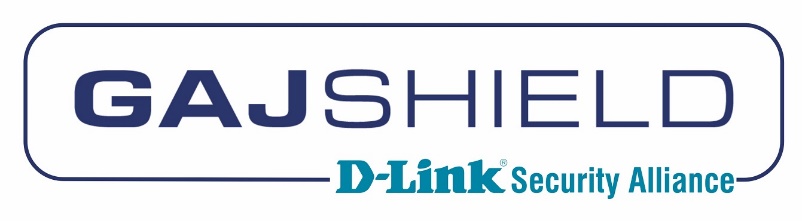 Data Leak Prevention
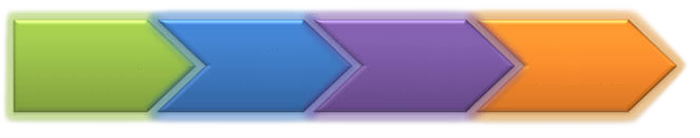 Precaution
Visibility
Monitor
Detection
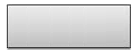 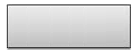 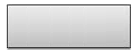 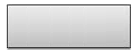 Define policies based on
User then IP Address
The Content Sent
through application
Identify who is accessing
Which applications
User
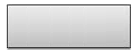 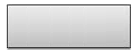 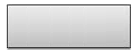 HTTP,. HTTPS, SMTP
Instant Messenger
What content is being
Sent out
Add rules for popular
Mail sites to match Mails on Subject, To, CC, 
BCC, Message Body, attachment size, attachment type,
User Email Addresses,
With Wide range of matching options.
Applications
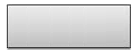 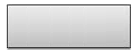 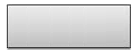 Utilization of internet by
usage in organization
Web
Mails
What information is
Being Sent out through
Instant Messenger & 
Web chats
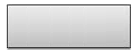 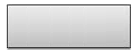 Attachments going of
your network
Web
Uploads
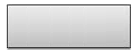 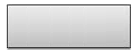 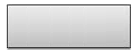 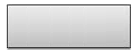 Unwanted applications
Like, open proxies, P2P, Malware infected web sites – to ensure the chances of information leak
Add rule for popular
Social networking sites
Which user is sending
Information using
Yahoo, MSN, Rediff,
Gmail, Rapidshare,
Web Mails
Web Chats
& IM
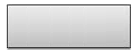 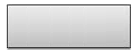 Set Runtime Alerts
Based on  DLP rules
Corporate
Mails
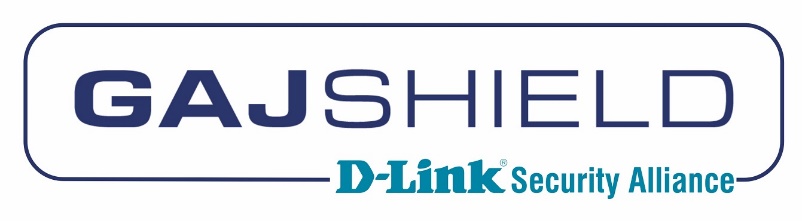 Building BYOD-happy businesses
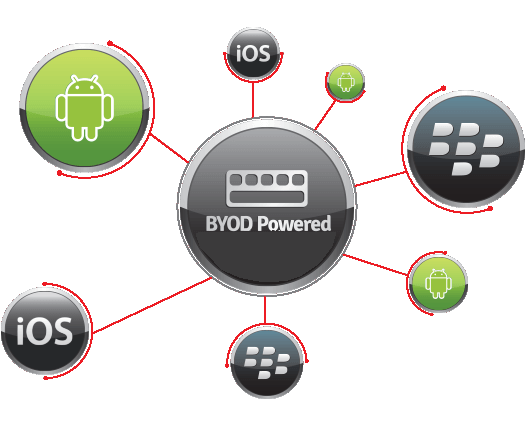 Intelligent device-awareness
Eliminates manual efforts to configure & enforce security policy for new devices
Introduces key BYOD drivers; eliminates barriers of adoption
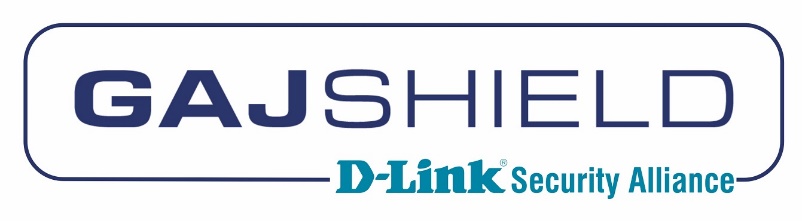 …The Technology
Enterprise Cloud Security-Remote Filter
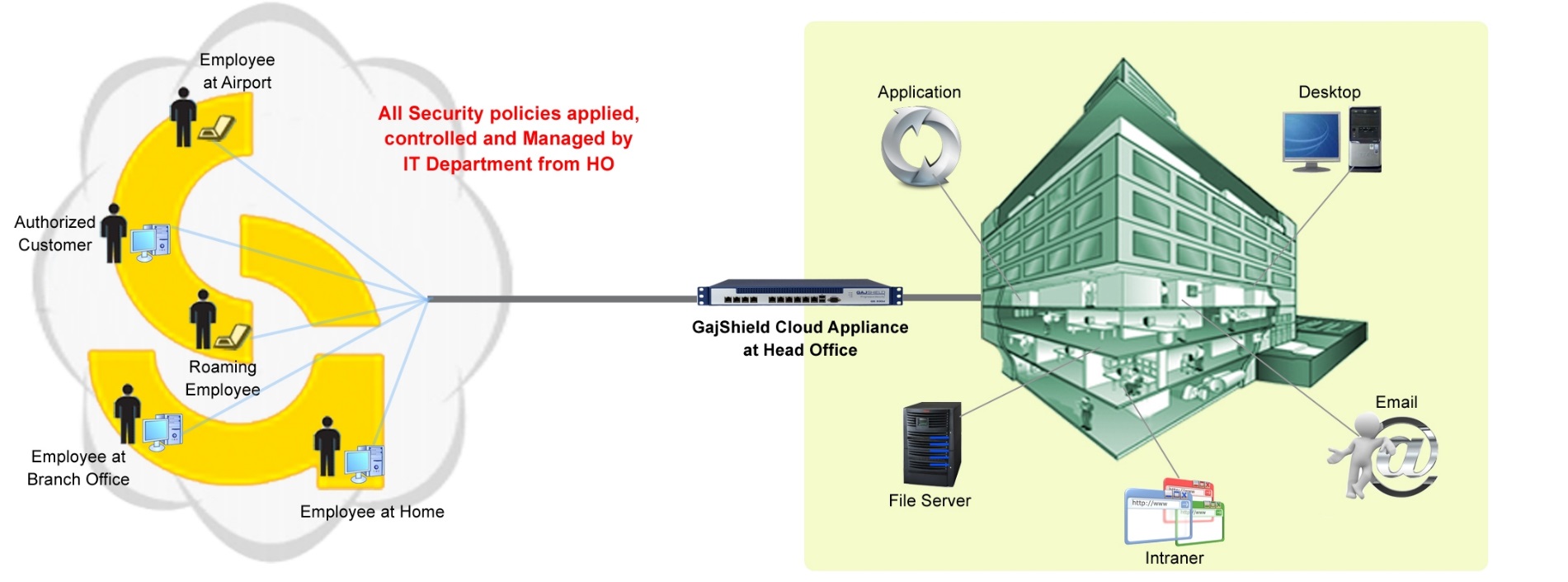 NextGen UTM Features
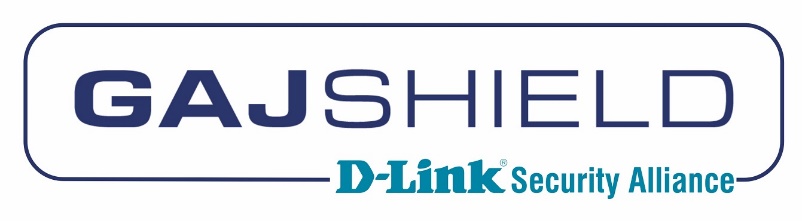 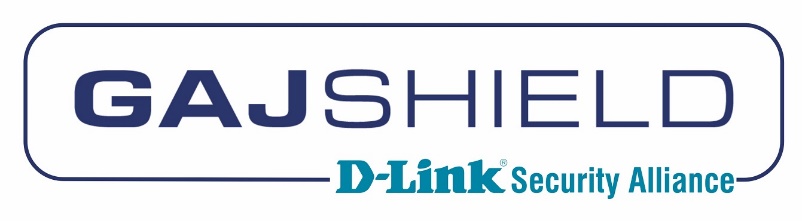 Recurrent Pattern Detection - Antispam
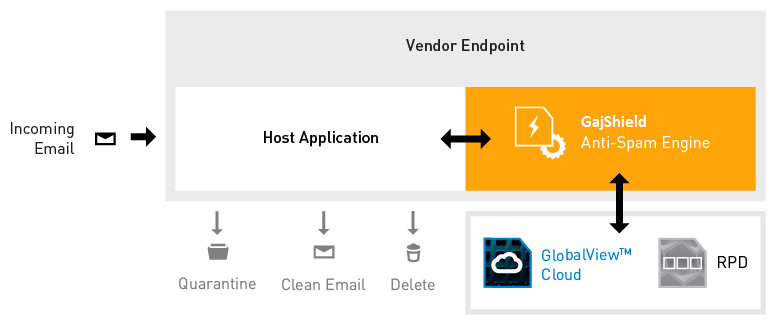 Outbound Spam Protection
BENEFITS
Low TCO with our high performance, low maintenance technology, and proven protection.
Reduced costs— your engineers will no longer need to keep up with new spam attack tactics and sources. We do it for you..
Increased customer satisfaction—add premium anti-spam to your current offerings..
Zero False Positive guarantee with high spam, phishing, and malware catch rates.
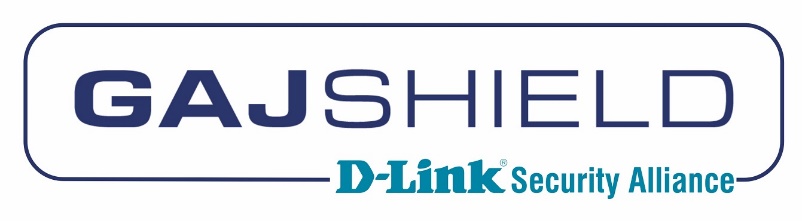 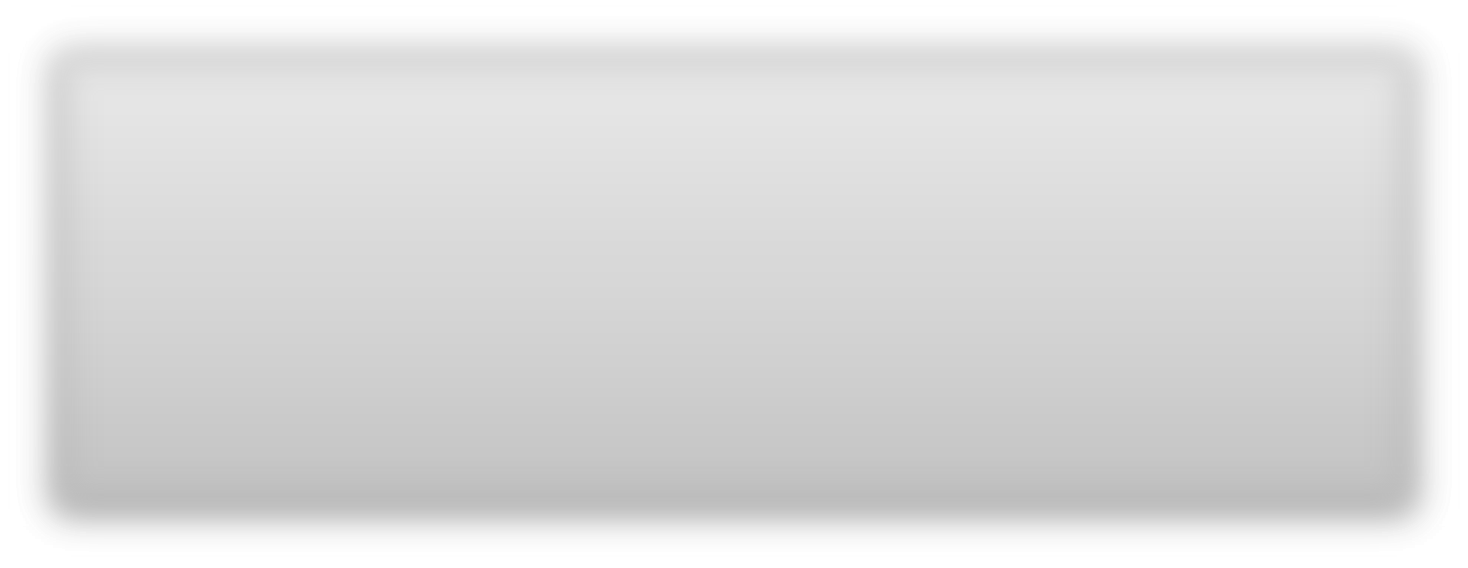 Zero Hour Protection Antivirus
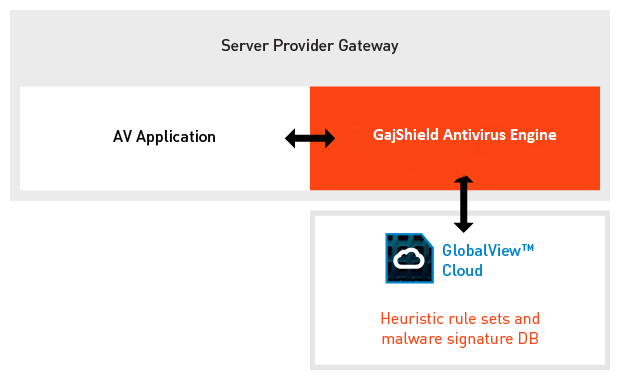 With GajShield Antivirus integrated into the device or application, objects (files, web scripts, emails, etc.) are scanned and classified by our antivirus engine. This enables you to delete or quarantine these objects and block malicious web scripts before they can impact your customers.
Incoming
Http, Https 
Traffic
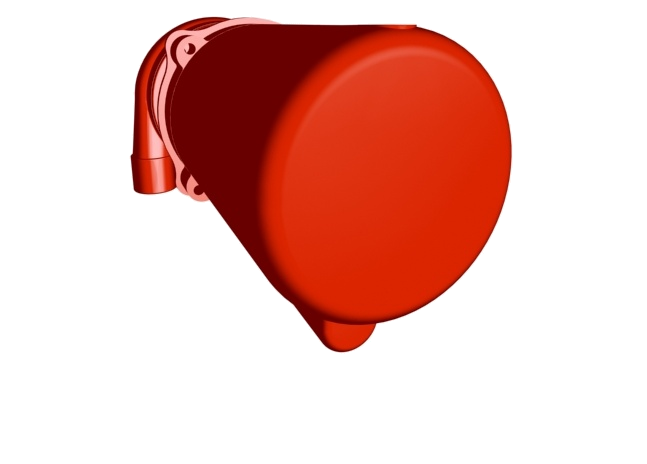 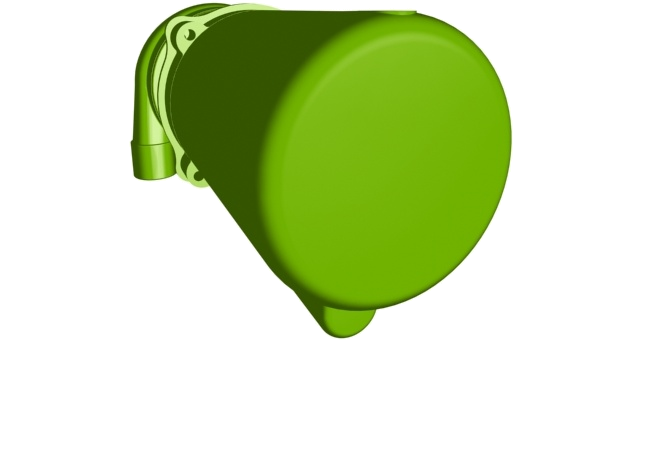 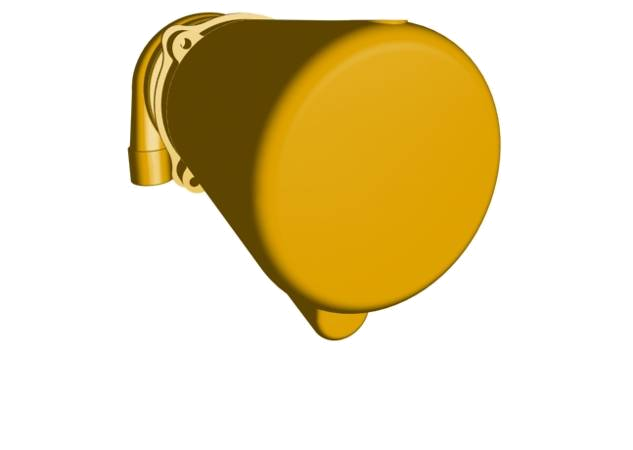 ZERA
Engine
RBL
Engine
Incoming
Mail 
Traffic
GajShield
Engine
Delete 
Known
Viruses
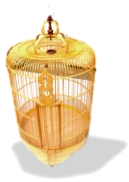 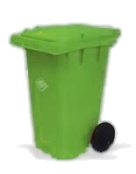 Quarantine
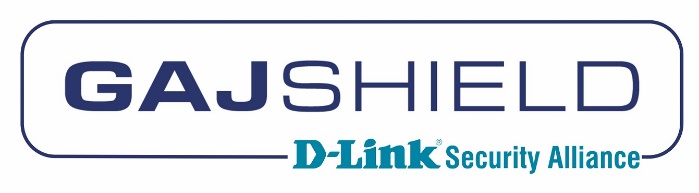 Cloud based Embedded Web-Content Filtering
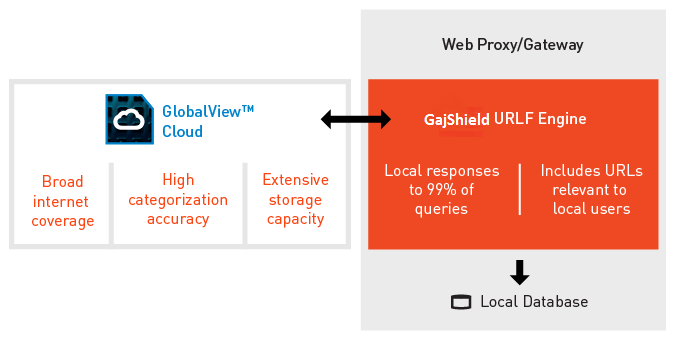 Comprehensive Security against compromised
   sites, Malware, and Phishing site.
Web traffic analyzed with over 100 Millions sites
  into 85 categories,  updates in real time.
 URL Filtering increase security by :
   - Stopping spam Malware sites
   - Dynamic on-the-fly updates of
     compromise websites
 Increase Productivity by controlling access of :
   - Sites, unrelated to work
   - Bandwidth consumption
   - Max download restriction based  on users
 Image safe search integration – Google, Yahoo
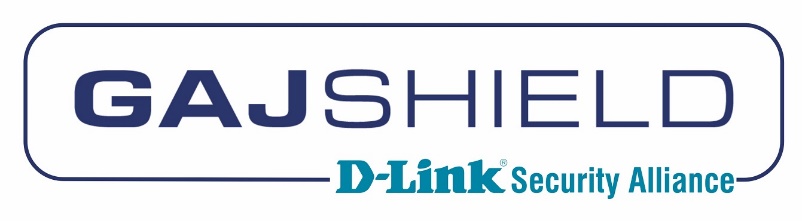 Applications hidden in port 443
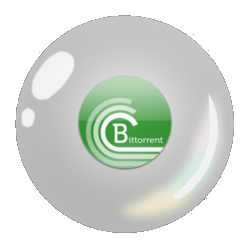 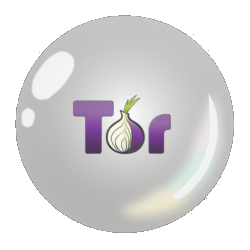 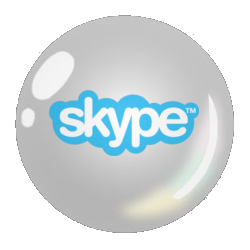 Next Generation Security with Application Filtering
Basic UTM unable to detect rogue applications like Bittorent, Tor or Skype
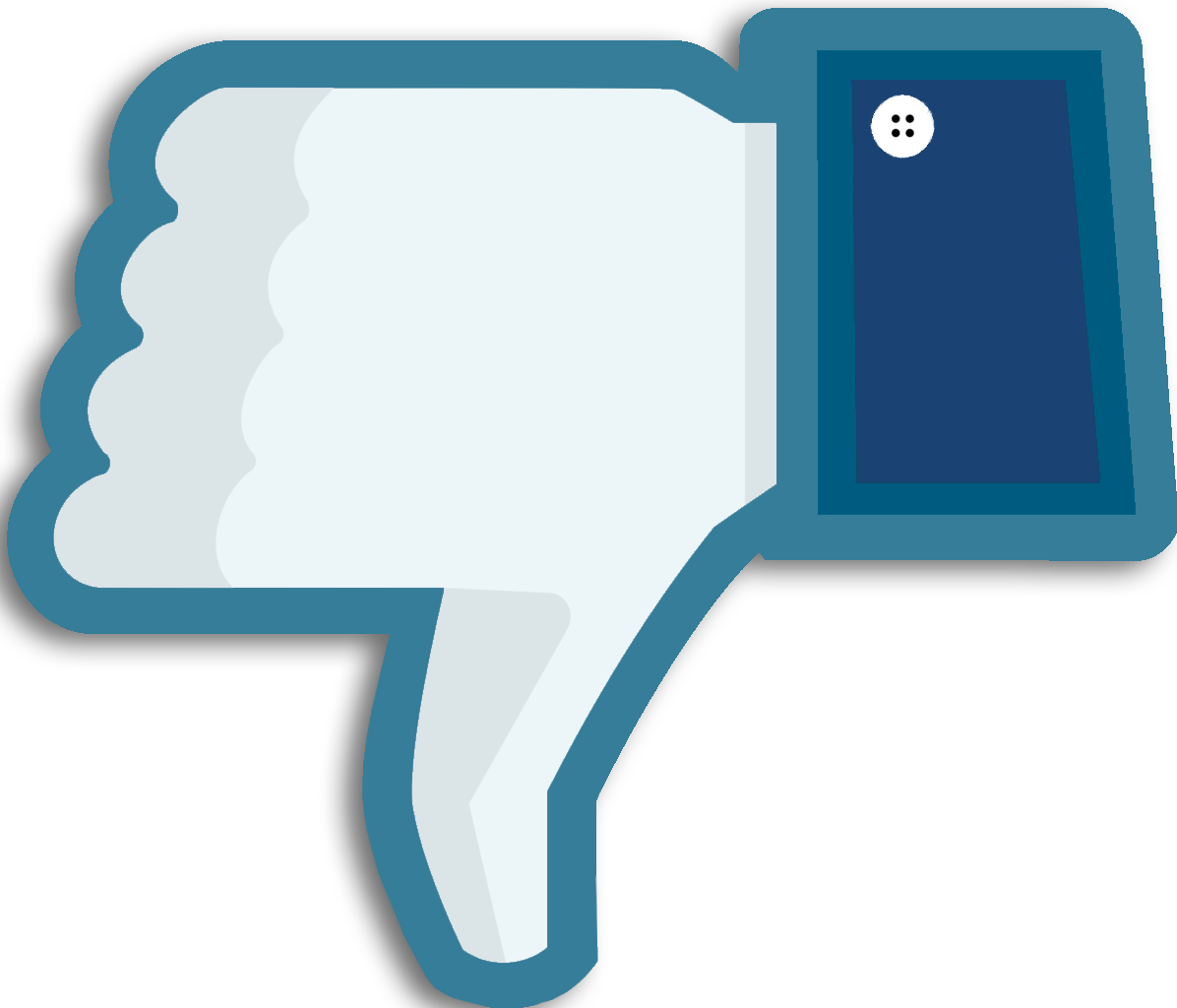 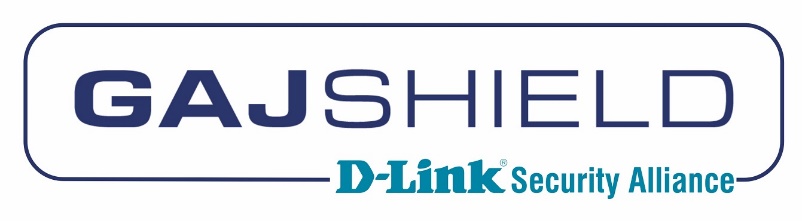 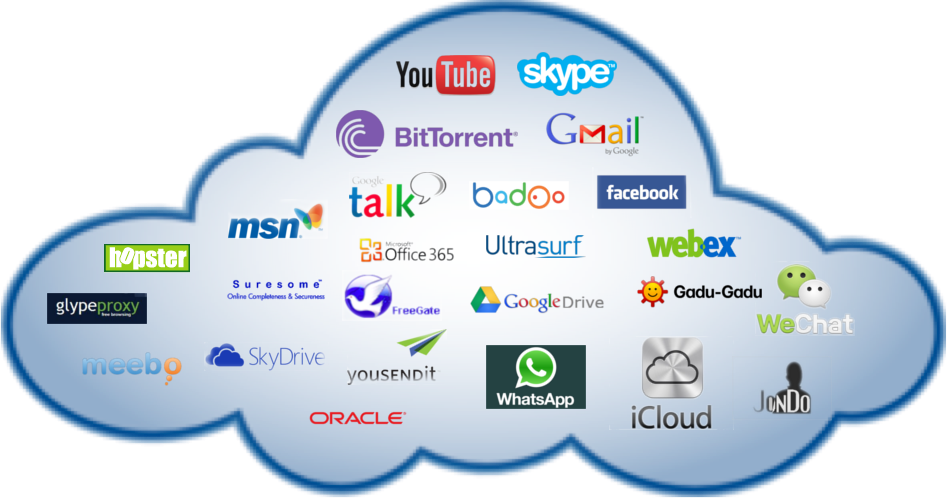 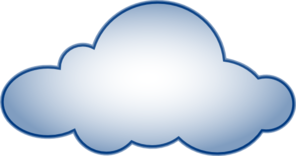 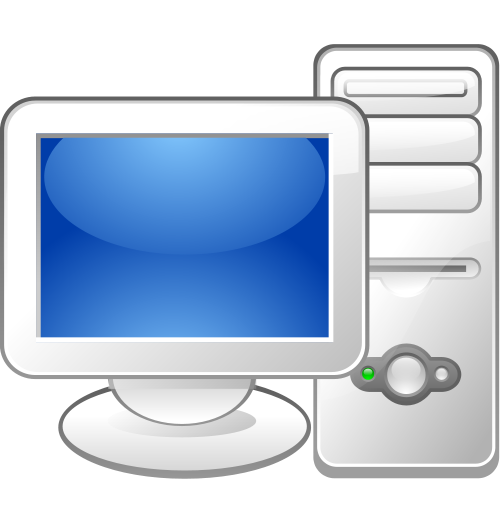 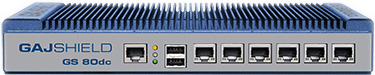 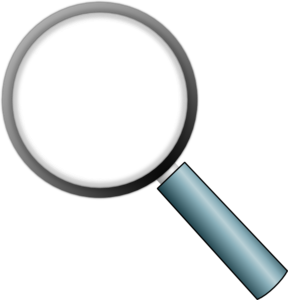 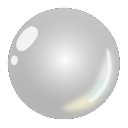 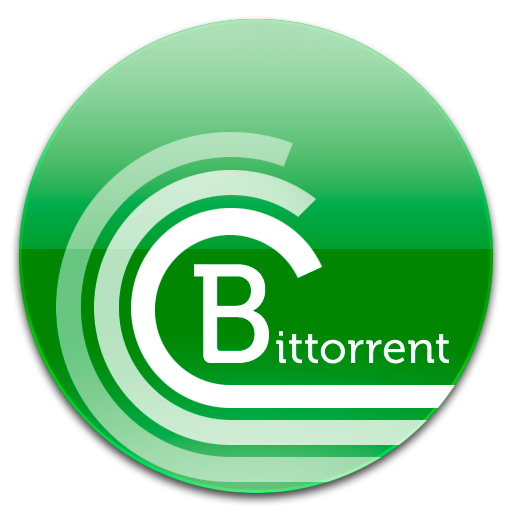 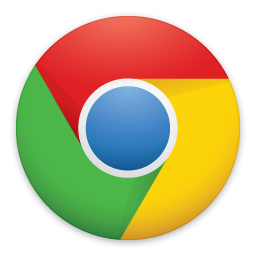 Next Generation Security with Application Filtering
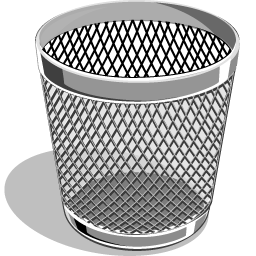 Supports more than 6500+ applications
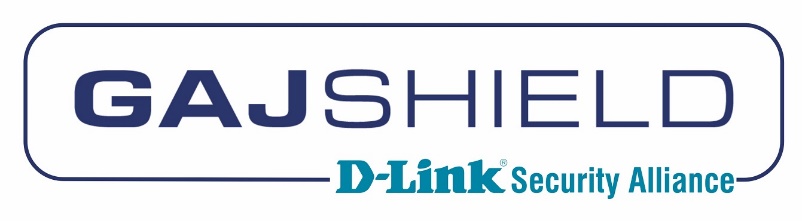 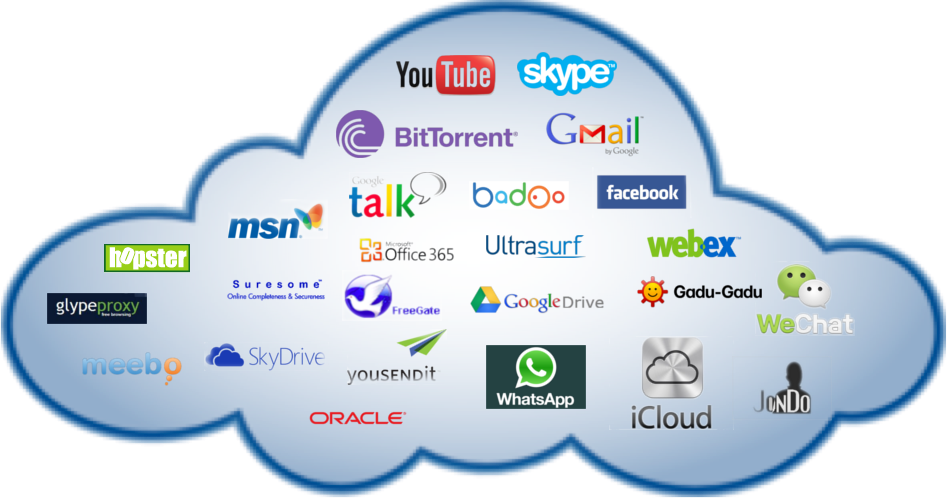 Next Generation Security with Application Filtering
Supports more than 6500+ applications
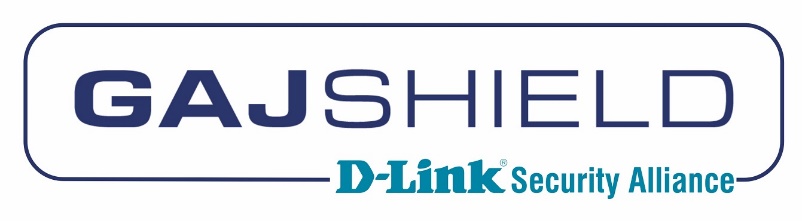 Next Generation Security with Application Filtering
Traffic Control of Non business traffic
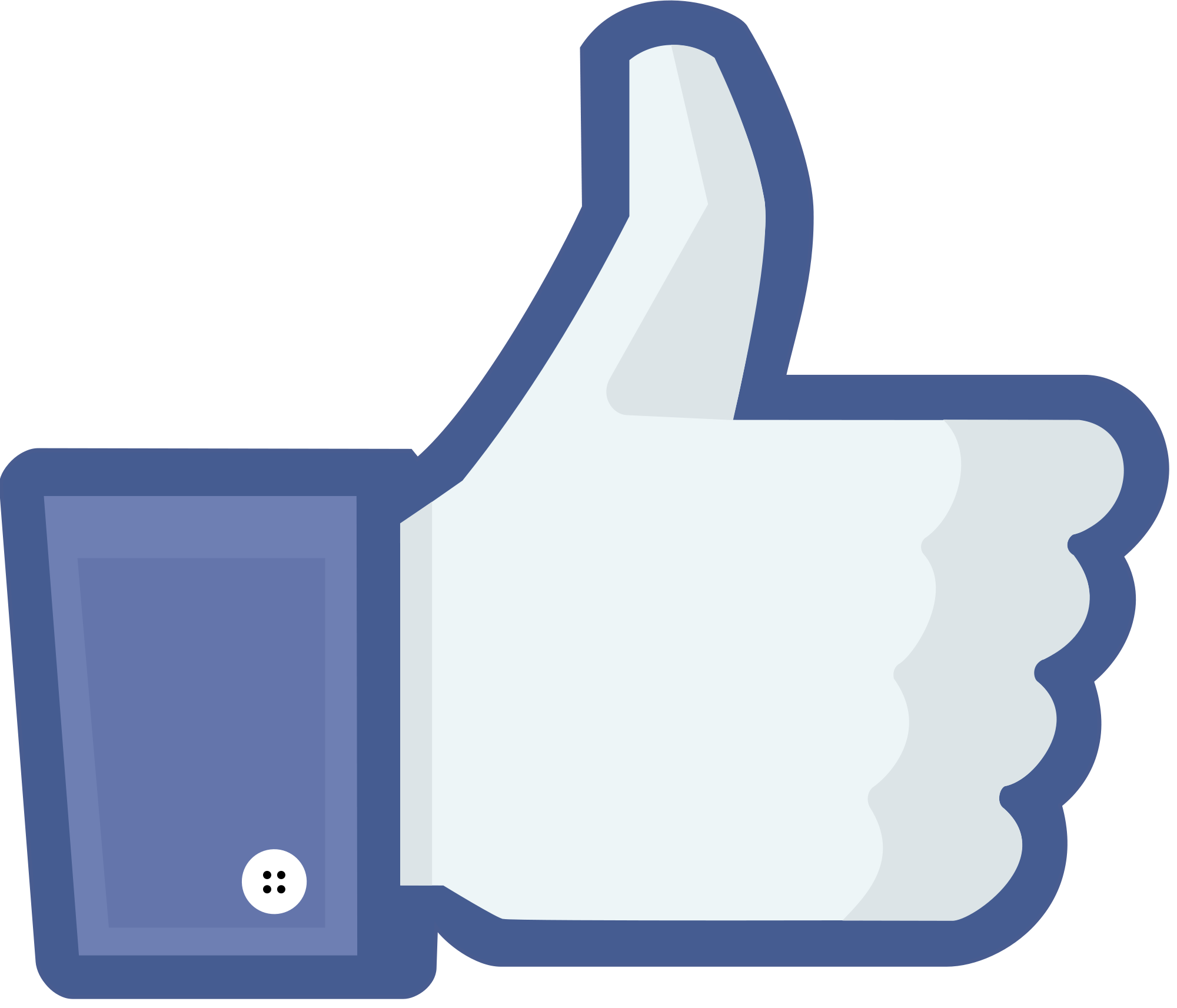 Drop unrequired traffic
Secure against Advance Persistent Threat
More bandwidth to business and improved user experience
Prevent data leaks by application control
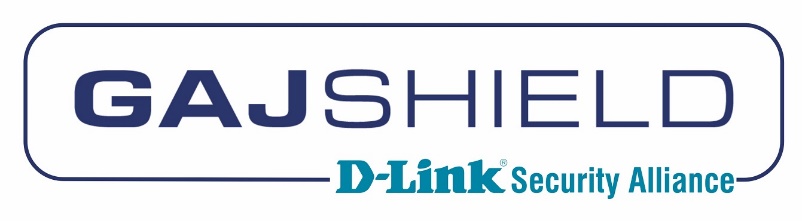 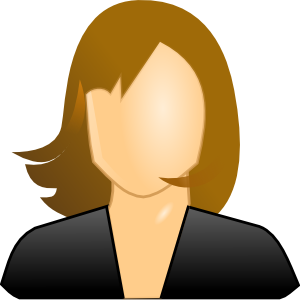 A
Supports Authentication against multiple database
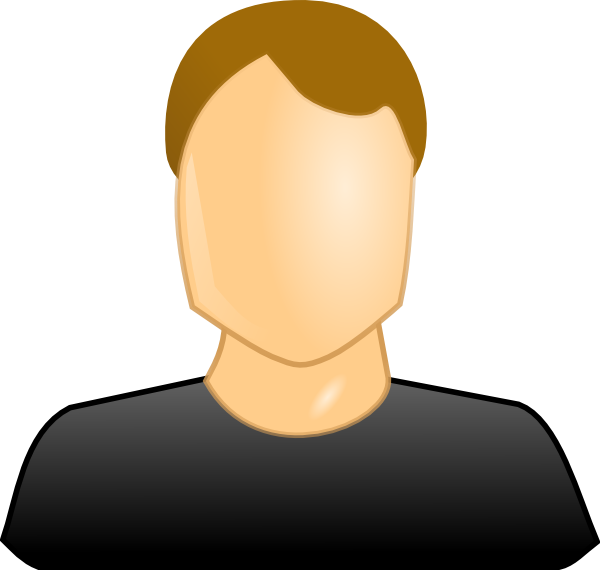 B
User based network visibility
All security policies can be applied based on user and groups
Unwanted traffic can be dropped and non-business traffic can be throttled
User visibility and control leads to efficient network security management
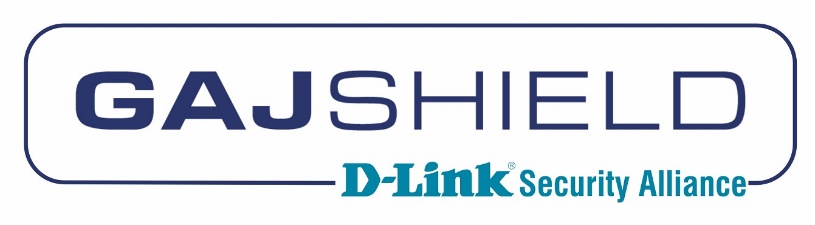 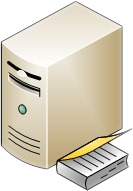 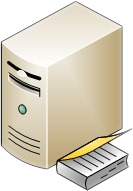 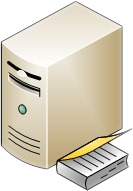 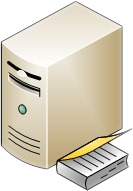 User Layer
Supports Authentication against multiple database
Radius Server
LDAP Server
Active Directory
Local Database
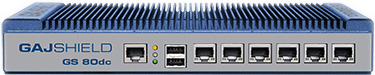 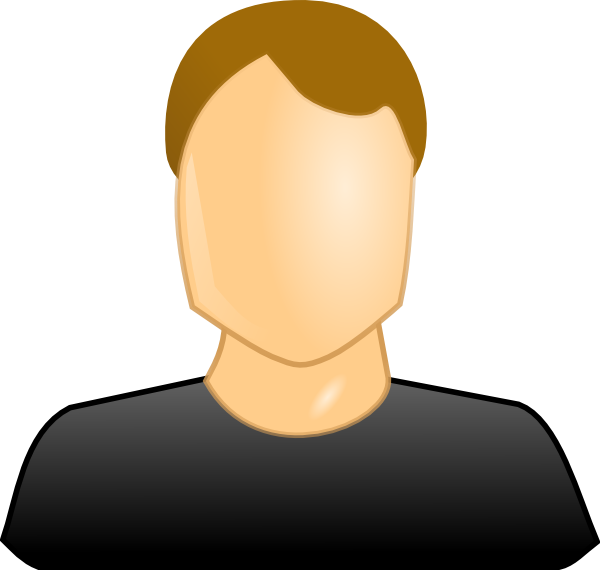 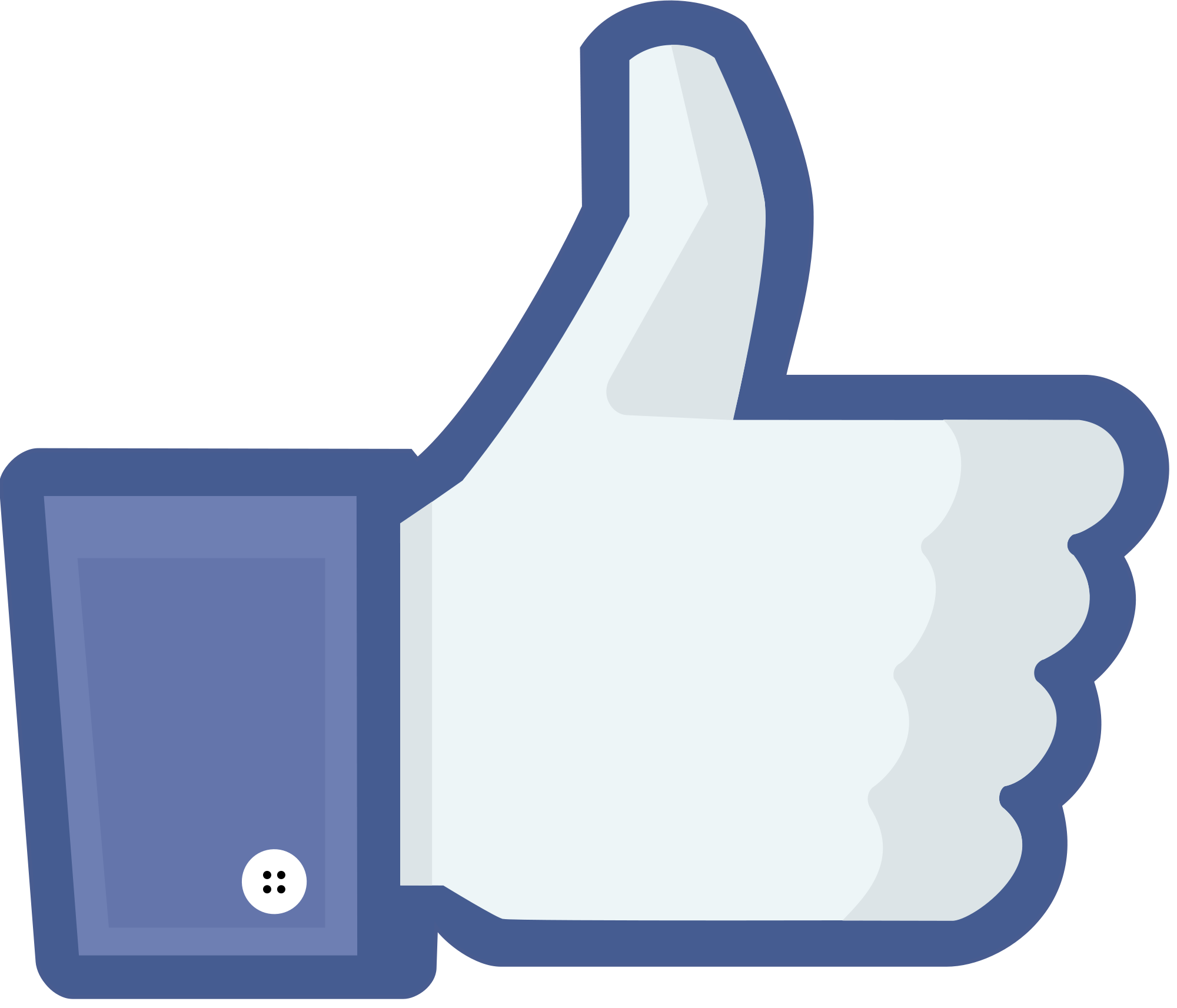 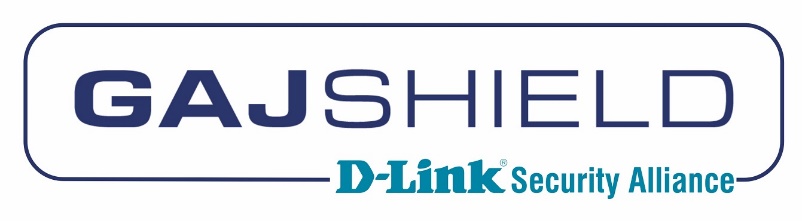 Application Layer
Network based Data Leak Prevention
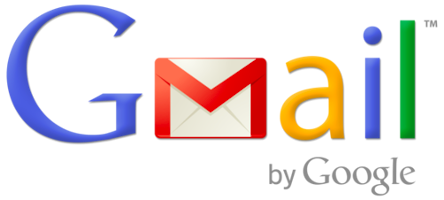 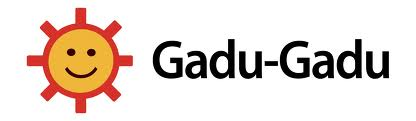 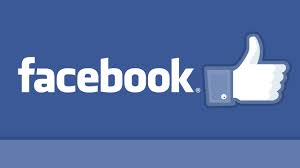 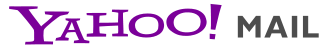 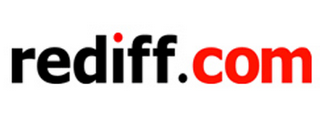 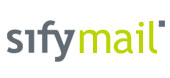 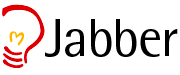 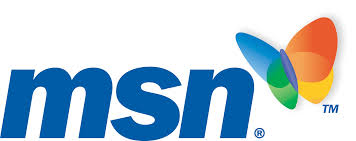 Context Sensitive Data Leak Prevention System
Gain visibility and form to outgoing data
Create rules to make applications read only
Create context sensitive rules to allow social media for business use 
Archive business chats and mails for compliance
Inspect HTTP/HTTPS/SMTP traffic for data leaks
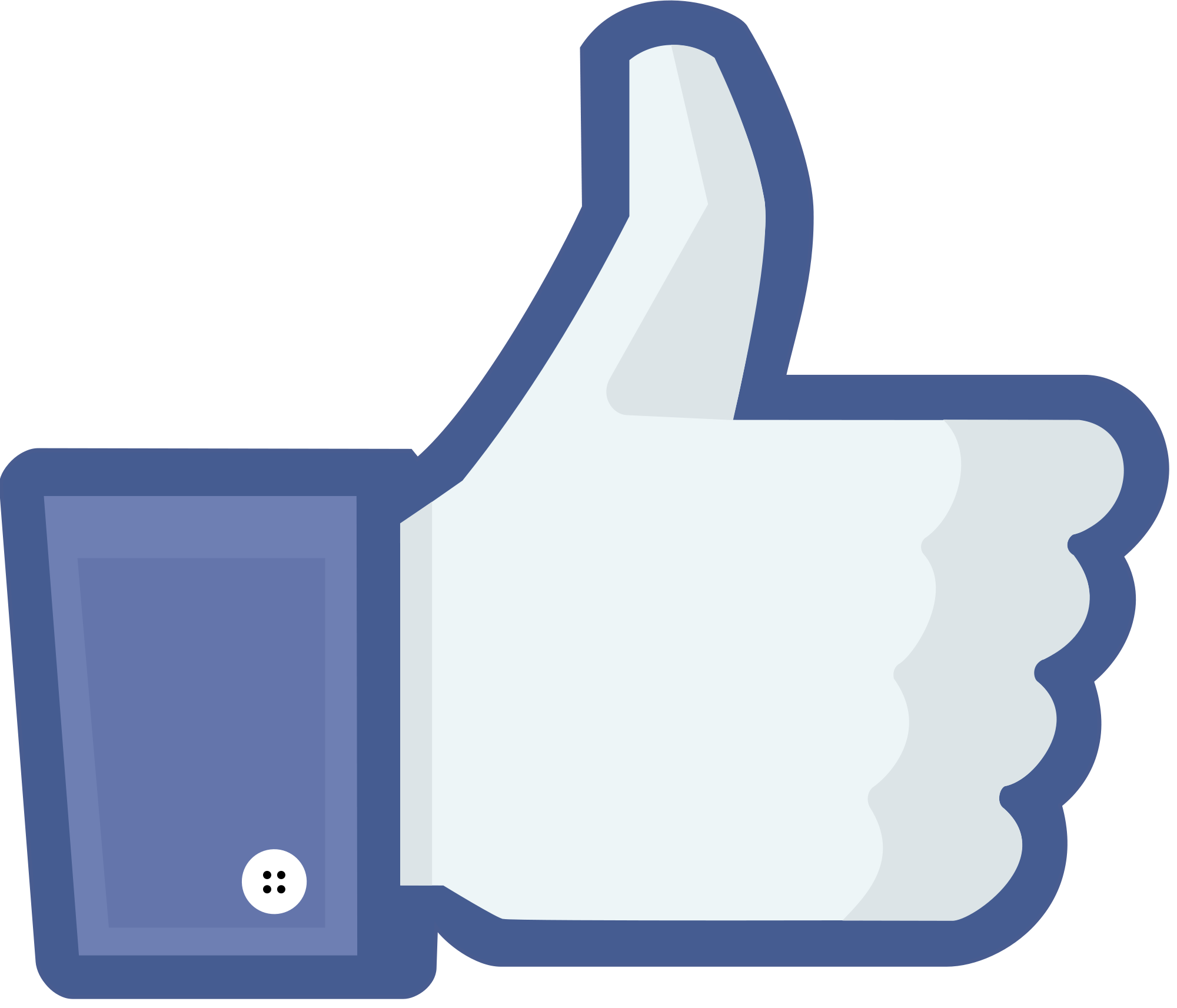 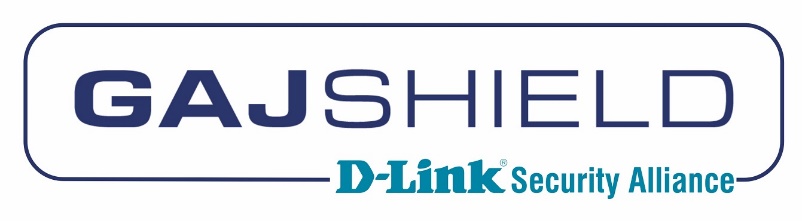 Reporting Layer
In-depth Visibility and Compliance
Application Layer
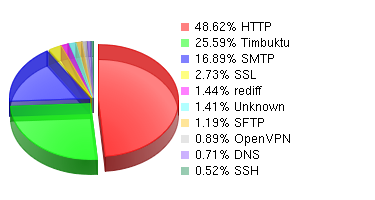 Know how secure your network traffic is
Block all non secure traffic to improve security and performance of your applications
Prevent data leaks through non-secure channels.
How secure is your traffic ?
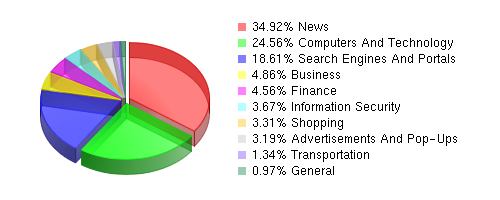 Inspect productivity of your organisation
Block non-productive sites to improve bandwidth use
Prioritise business traffic over non-critical traffic
Productivity report
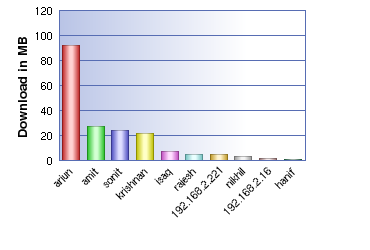 Understand the user internet use pattern
Visibility on the reason of use
Productive and non-productive users
User Report
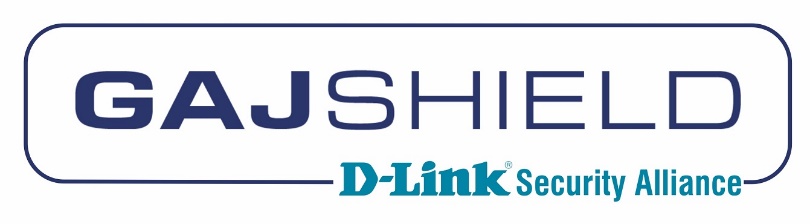 Application Layer
Network based Data Leak Prevention
More than 68% of data leak happens through Web and Email
GajShield unique patent pending ‘Context Sensitive Data Leak Prevention’ help prevent data leaks
GajShield Product Range
Subscriptions Offerings
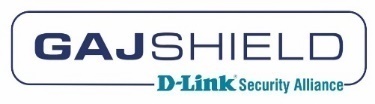 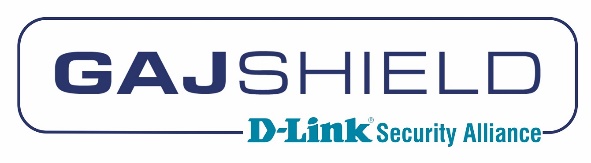 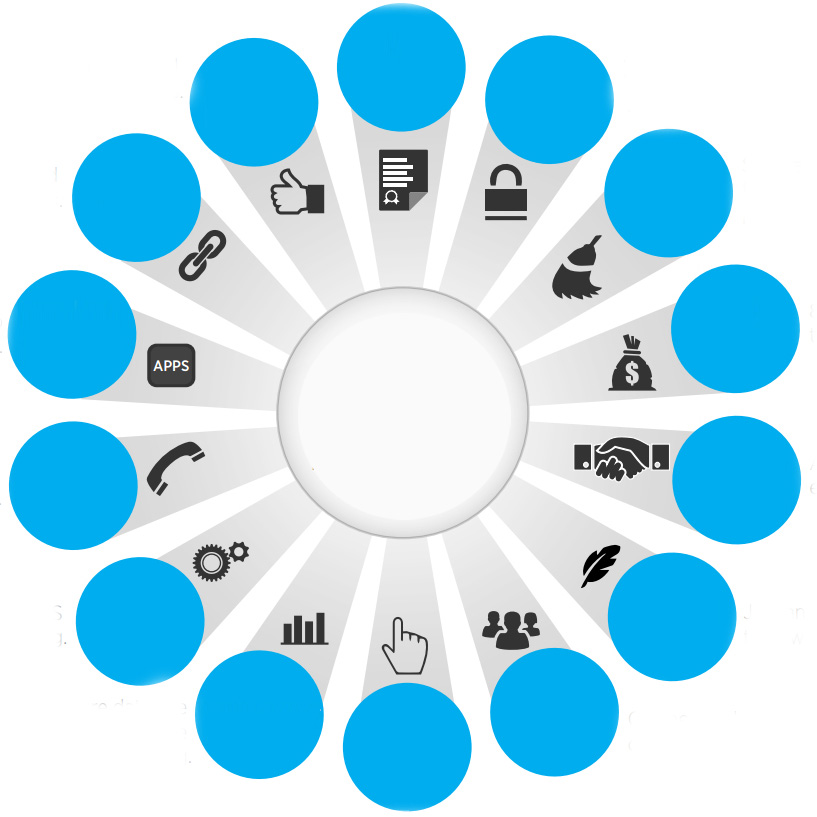 Reporting & Compliance
Easy Deployment
Data Protection
Clean Network
Integrates with existing environment
App Awareness
Cost Savings
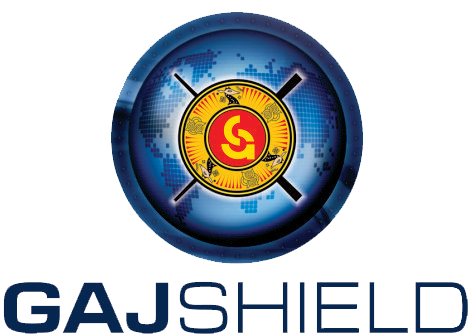 Dedicated Security Expertise
Committed Support
Smooth Security
Manageability
High-performanceSecurity
User Sense
Context Awareness
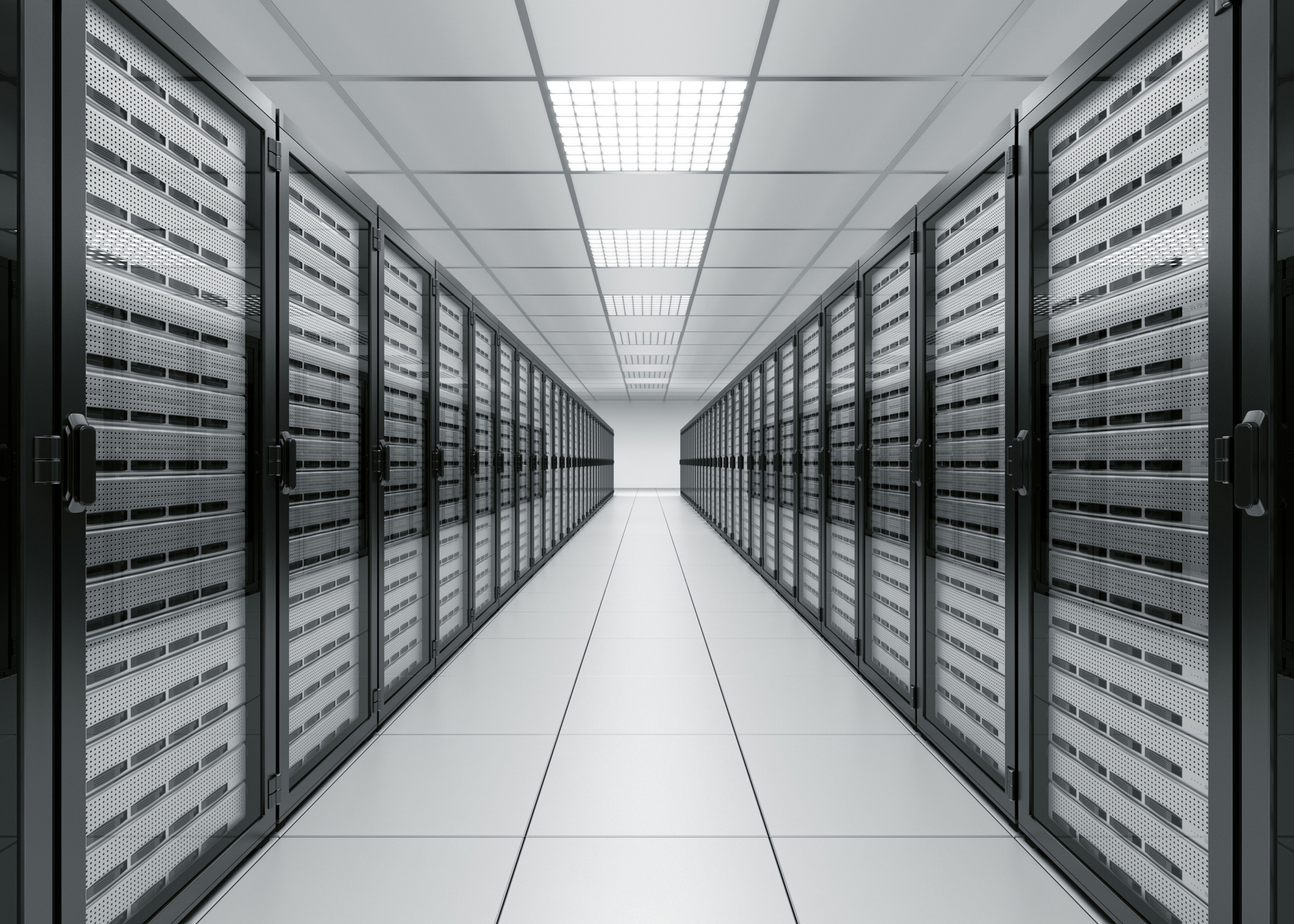 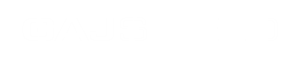 Network Security for the new world order
© 2009 Microsoft Corporation. All rights reserved. Microsoft, Windows, Windows Vista and other product names are or may be registered trademarks and/or trademarks in the U.S. and/or other countries.
The information herein is for informational purposes only and represents the current view of Microsoft Corporation as of the date of this presentation.  Because Microsoft must respond to changing market conditions, it should not be interpreted to be a commitment on the part of Microsoft, and Microsoft cannot guarantee the accuracy of any information provided after the date of this presentation.  MICROSOFT MAKES NO WARRANTIES, EXPRESS, IMPLIED OR STATUTORY, AS TO THE INFORMATION IN THIS PRESENTATION.